overall_0_132581393581893391 columns_1_132581393581893391
Lee Whatford
CISM CRISC
CISO – Domino’s pizza group UK&I
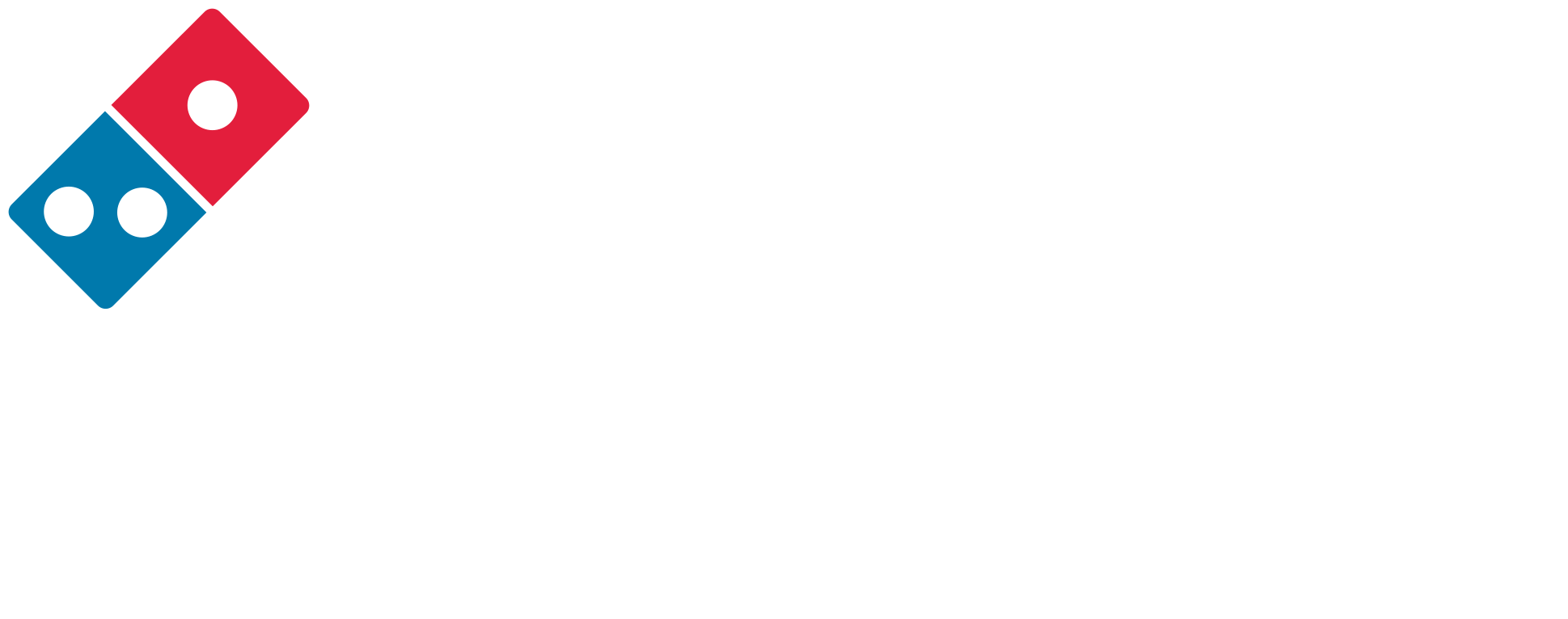 contents
Threat landscape

Accepting the challenge

Establishing a Framework for Threat Driven Vulnerability Management

Identifying and Hiring talent…
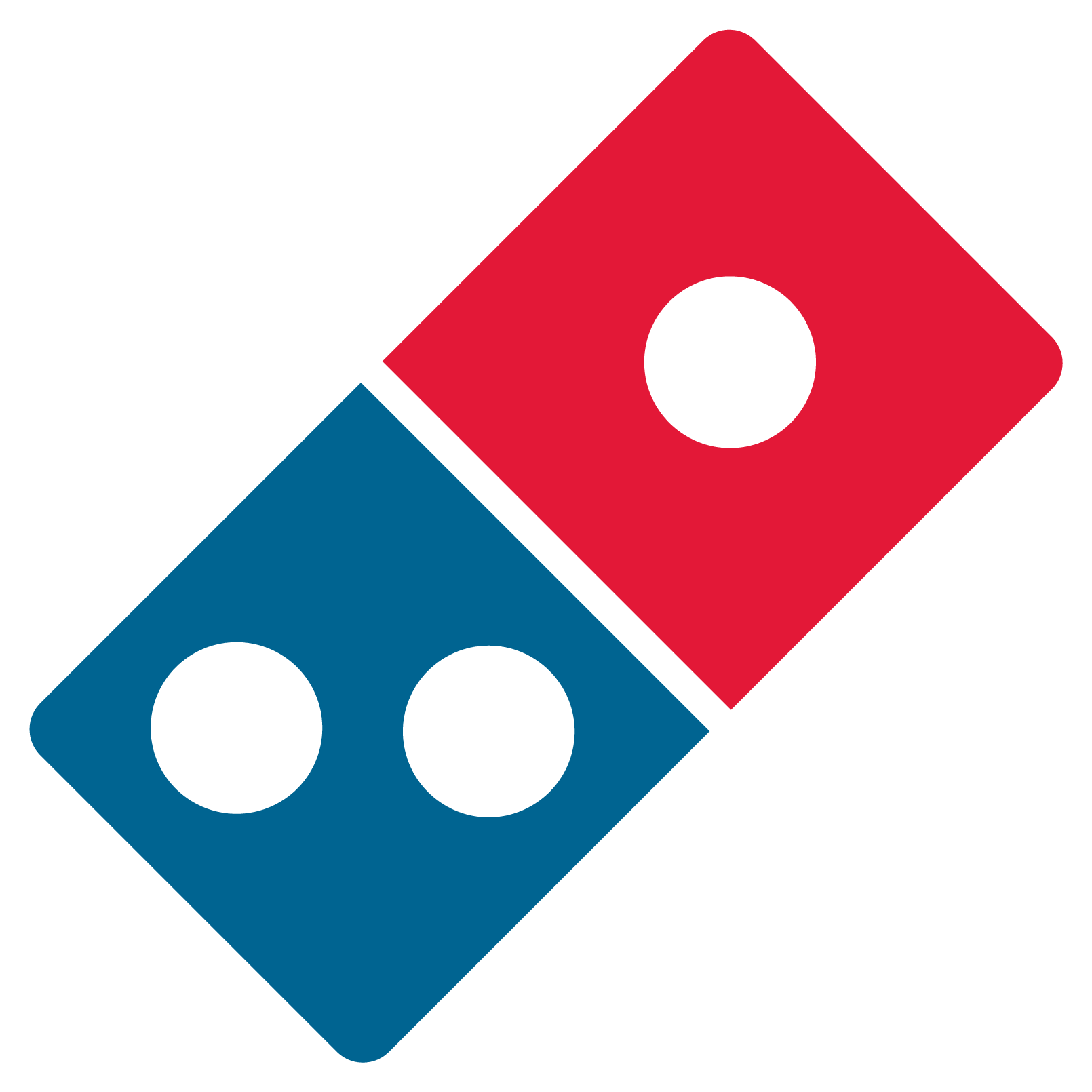 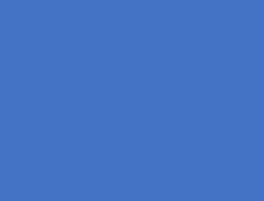 A bit about me…
25(+) Years in Infosec

Extensive experience Supply Side

6 years now in Head Of and CISO roles

Drives Efficiencies AND Effectiveness in security transformation
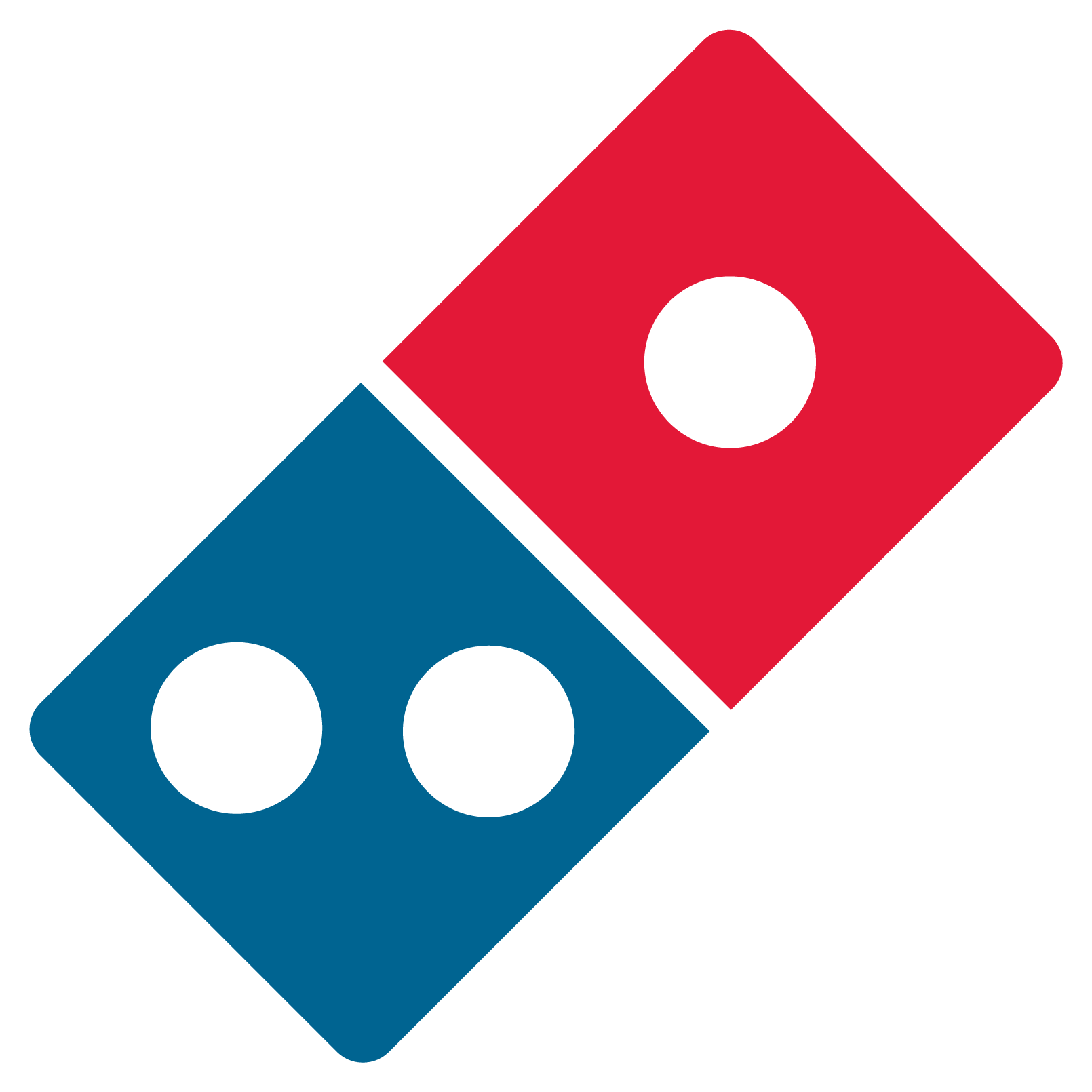 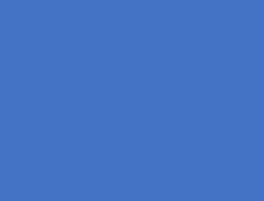 A bit about domino’s…
Manufacturing, end to end supply chain

Digital platform processing £1.5Bn in 2021

Award Winning Mobile app

80+ FPs  operating almost 1300 stores
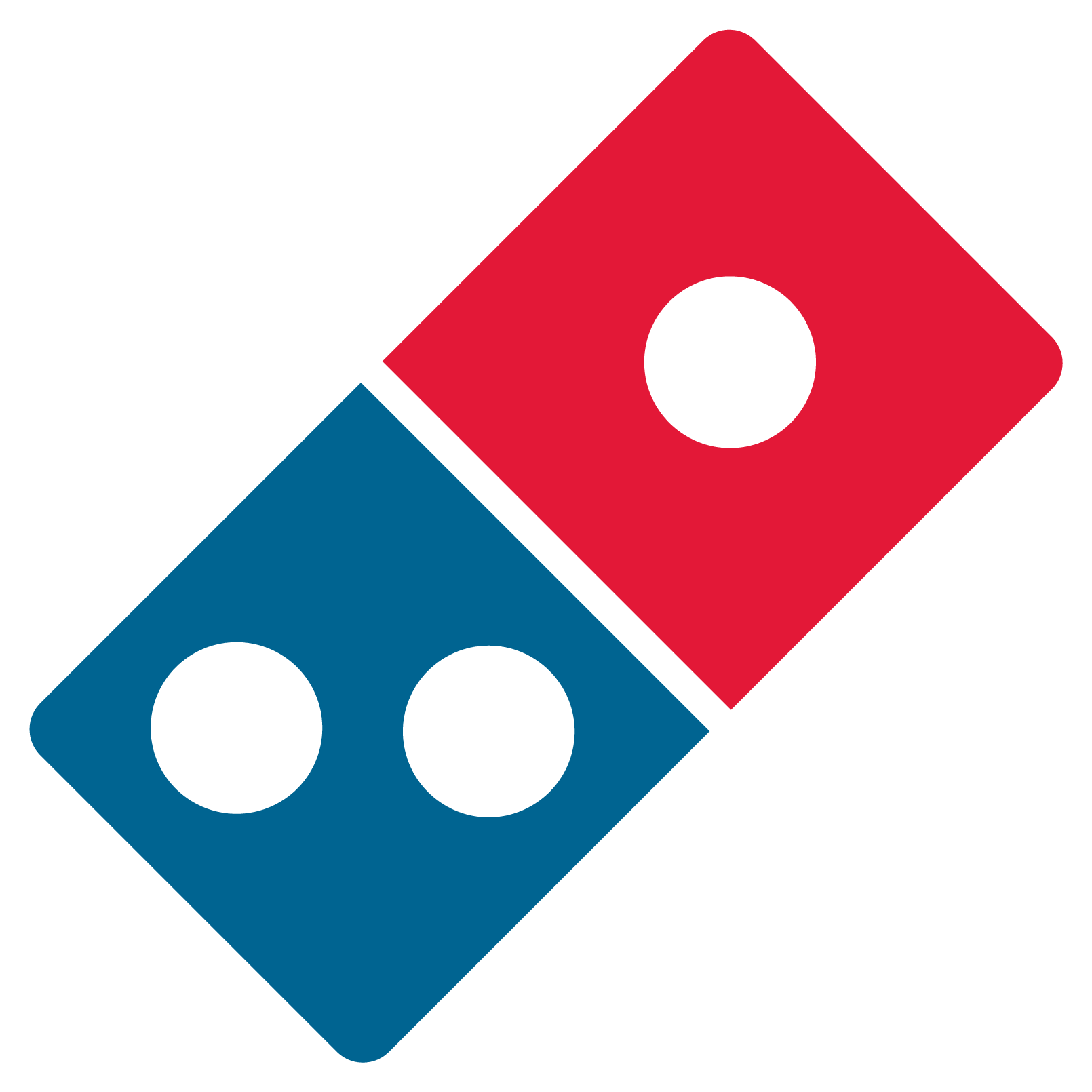 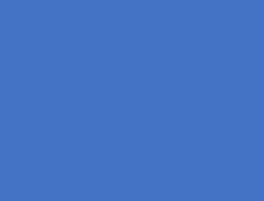 Threat landscape
A real challenge
Ever developing, rapidly pivoting
Well funded, extremely well networked
Huge infrastructure
Use of AI to speed up coding
Kids using MALWARE aaS
Only have to find one weakness…
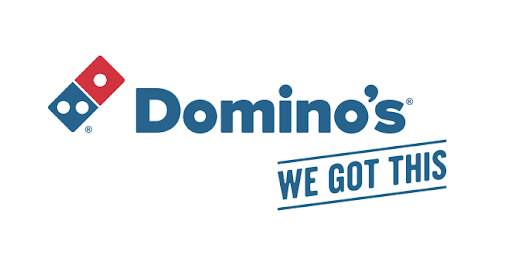 Threat landscape
How do we shift the odds?
Excellent intelligence feeds (trick is to be relevant AND actionable)
Tracking of Threat Actors is now available (Thanks to highly sophisticated IR intel)
Framework for application – MITRE (www.mitre.org) ATT&CK / D3FEND
Become MUCH more targeted in our approach to Vulnerability Management
Answer the SO WHAT? about why we’re fixing vulnerabilities
Leverage ML/AI – relying on machines to think and respond QUICKLY
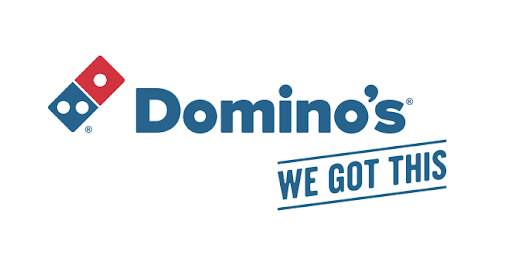 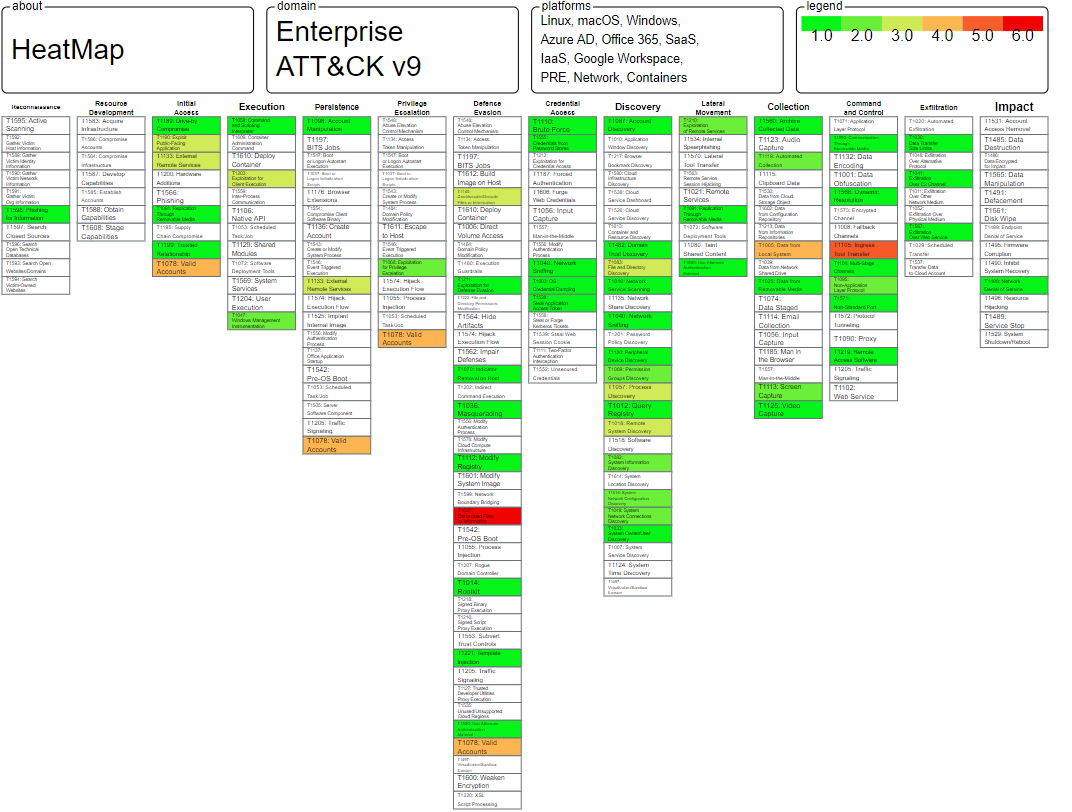 Continual control validation
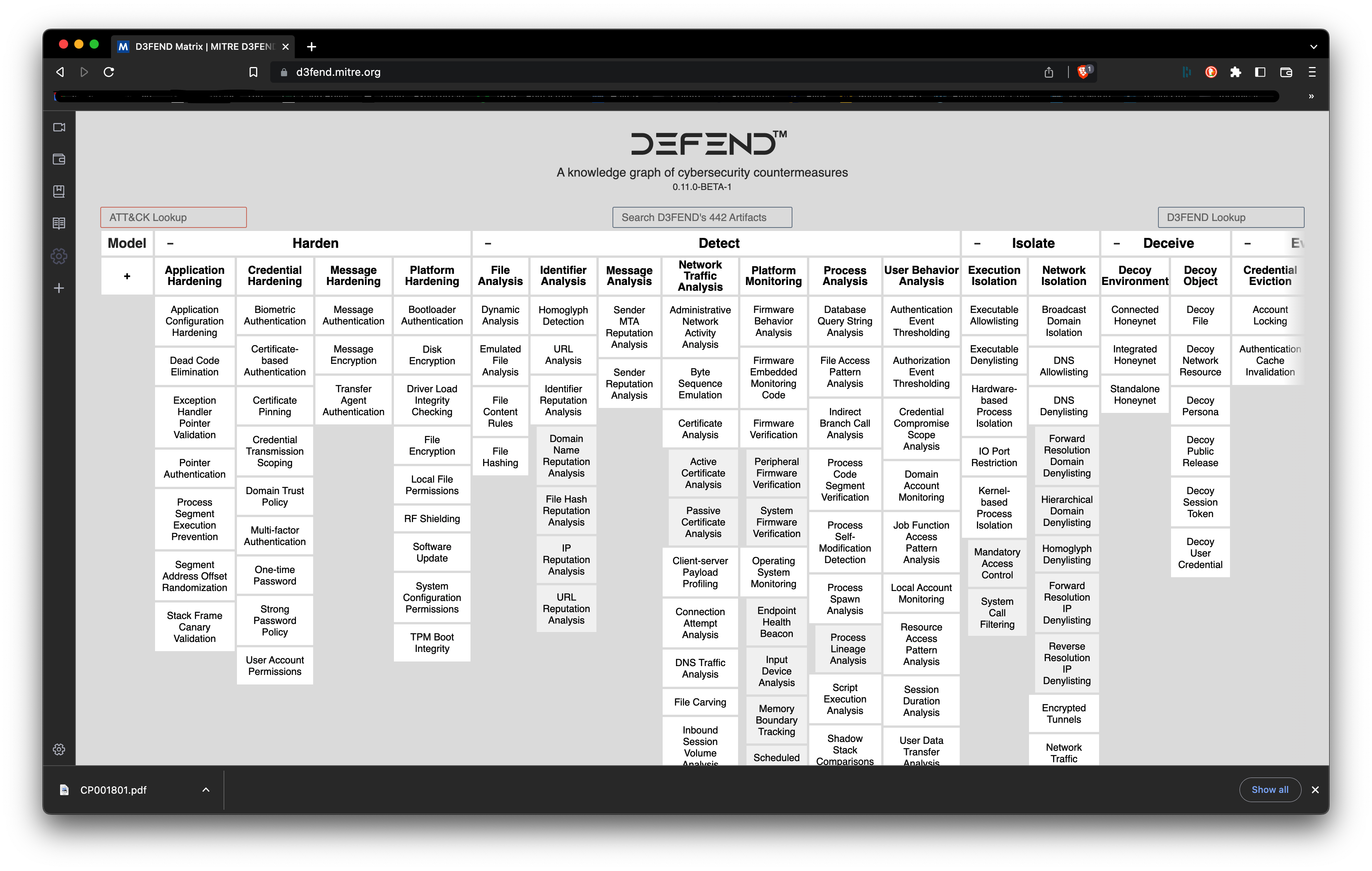 How do we think about risk?
RISK
LIKELIHOOD
X
IMPACT
?????
££££?
Of…

Being Targetted
Being Attacked
Being Breached
Acheving Persistance
Stealing Crown Jewels
Business Disruption
Relevant

Quantified

Aligned to Business Strategy

Don’t make it up…
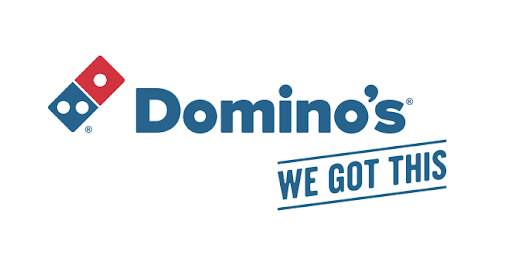 We need a framework – better risk management
RISK
RELEVANCE

TTPs / MITRE

INTELLIGENCE DRIVEN

RELEVANT

ACTIONABLE
VULNERABILITY
THREAT
IMPACT
CVSS

ASSET

EXPLOITABILITY
EXPLOITATION

KILL CHAIN

COMPENSATING CONTROLS

THREAT RELEVANT
££££?
Continual 
Control 
Validation
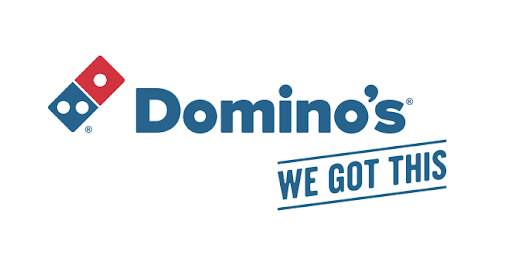 Talent spotting
Key Factors
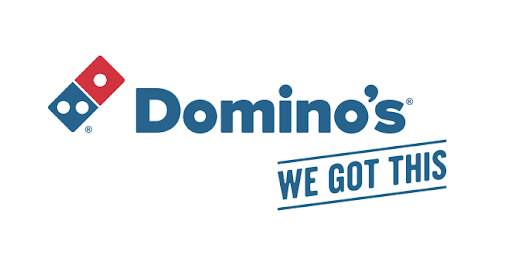 overall_0_132581393581893391 columns_1_132581393581893391
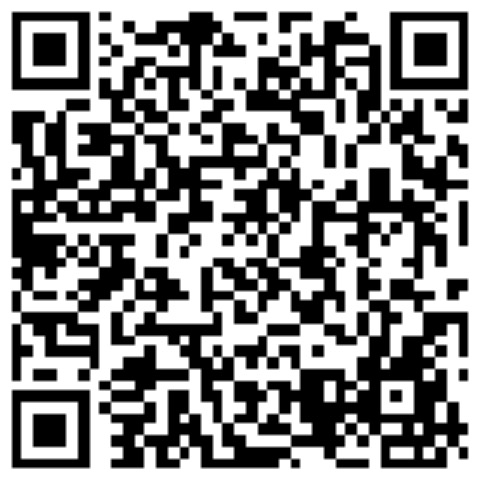 Thank you
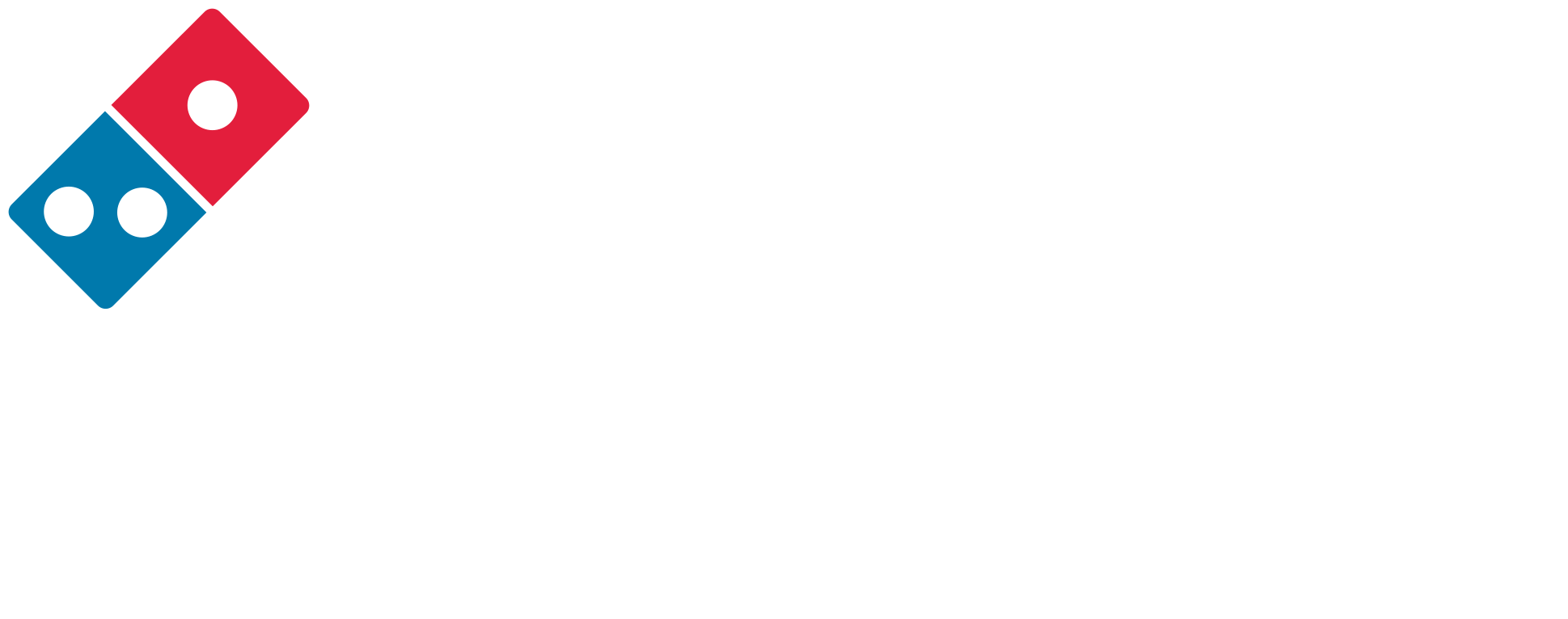 www.linked.com/in/leewhatford

Feel free to Link In with me and we can continue the conversation